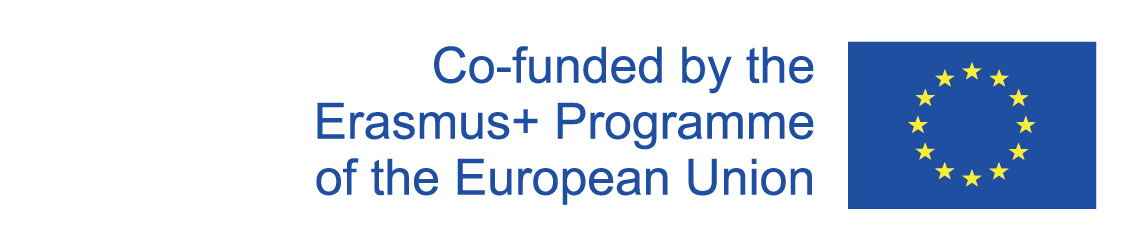 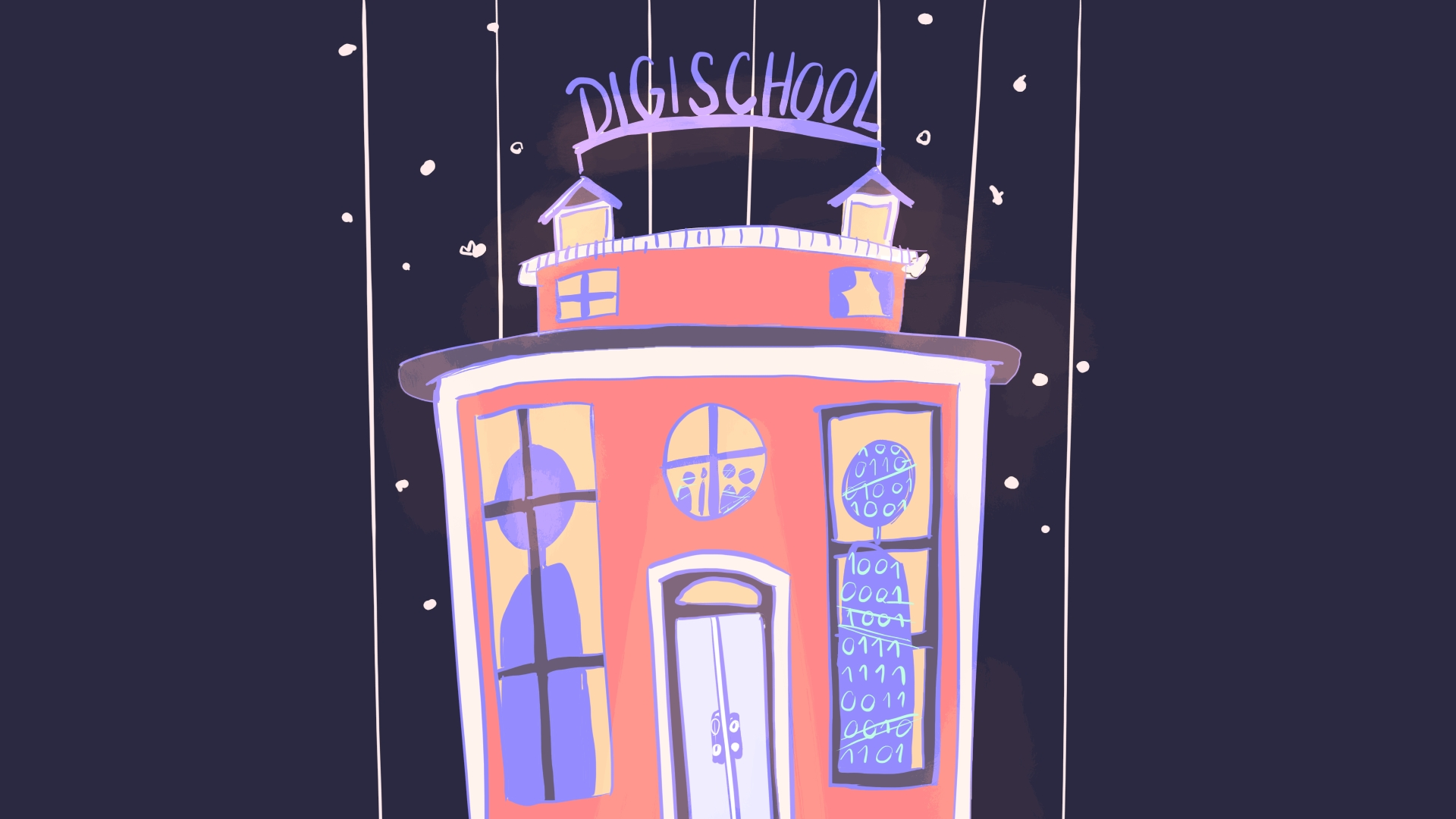 Digi school Etická výchova  Neverbálna komunikácia - mimika
2020-1-SK01-KA226-SCH-094350
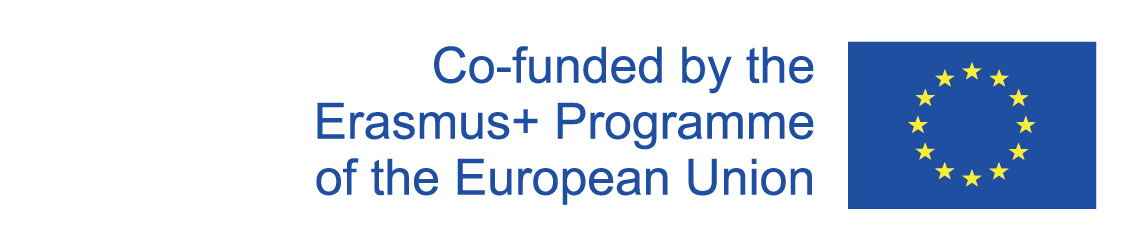 Neverbálna komunikácia - mimika
PREDMET: Etická výchova
ŠPECIFIKÁCIA: Neverbálna komunikácia - mimika
VEK ŠTUDENTOV: 14-15
1 VYUČOVACIA HODINA : 45 min
2020-1-SK01-KA226-SCH-094350
2
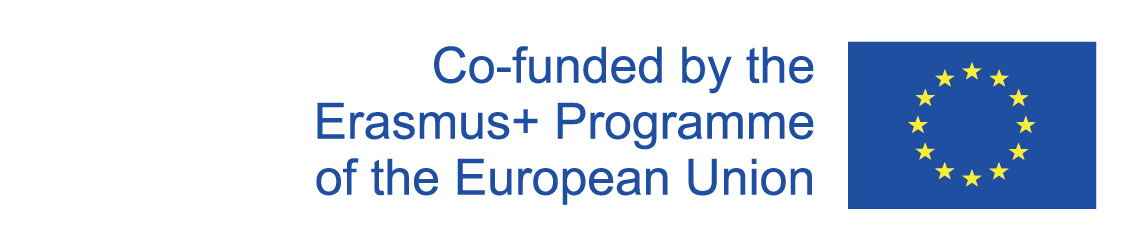 OBSAH
Komunikácia
01
02
Neverbálna komunikácia
Mimika
03
VZDELÁVACIE MATERIÁLY
04
2020-1-SK01-KA226-SCH-094350
3
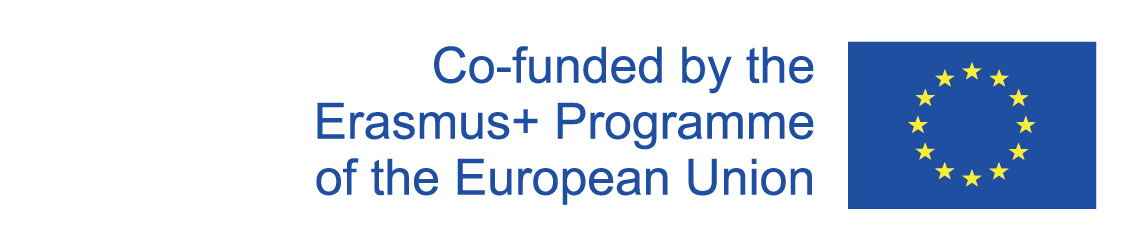 1
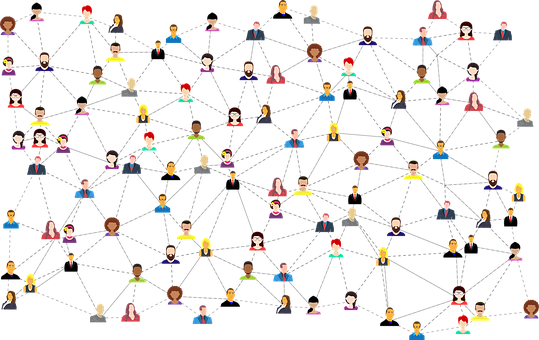 Komunikácia
Cieľ komunikácie
2020-1-SK01-KA226-SCH-094350
4
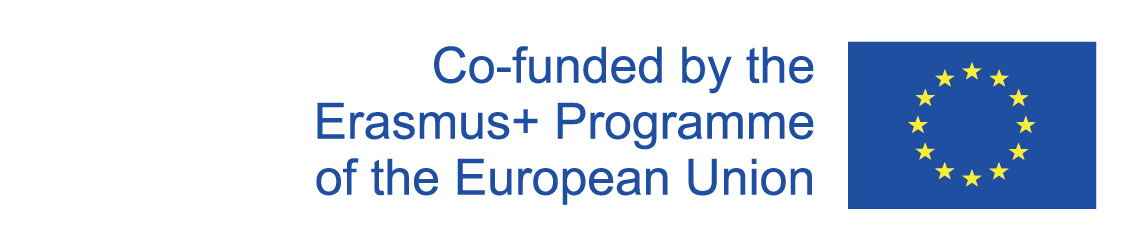 ZÁKLADNÉ  INFORMÁCIE
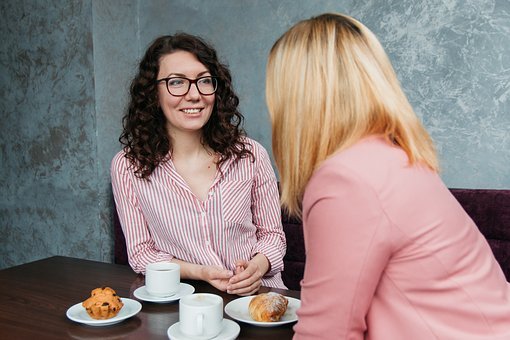 Cieľom komunikácie je dorozumievanie sa za účelom porozumenia. Existuje v ľudskej komunite od nepamäti

úlohou  je vymeniť medzi komunikujúcimi za určitý čas čo najväčšie množstvo obsahu oznámení – efektívna komunikácia.
2020-1-SK01-KA226-SCH-094350
5
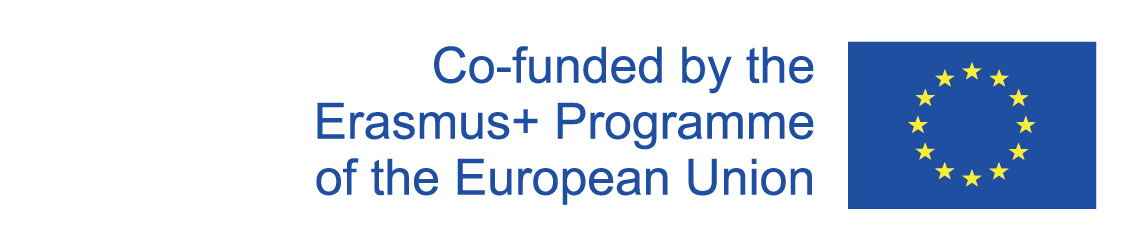 2
Neverbálna komunikácia
Význam neverbálnej komunikácie
2020-1-SK01-KA226-SCH-094350
6
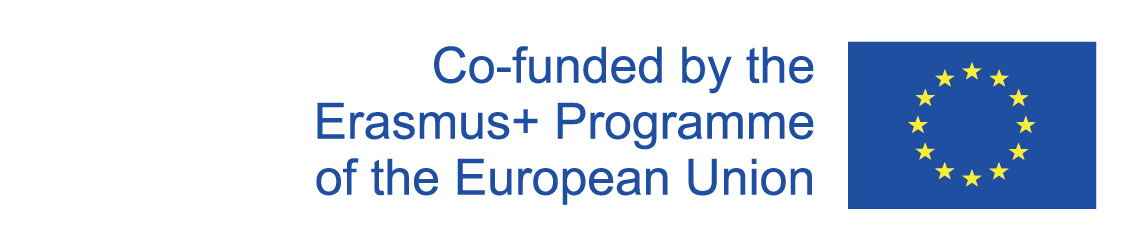 VŠEOBECNÉ  INFORMÁCIE
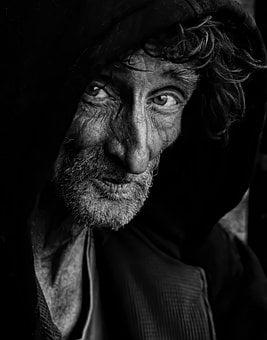 Najčastejšie rozdelenie komunikácie:
Verbálna komunikácia – využíva slová
Neverbálna komunikácia – komunikácia iným spôsobom, nie slovami
Komunikácia činom – pôsobenie činu
2020-1-SK01-KA226-SCH-094350
7
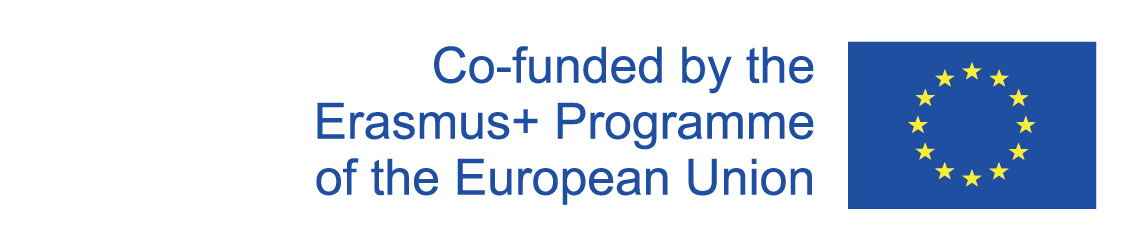 VŠEOBECNÉ  INFORMÁCIE
Neverbálna komunikácia (komunikácia bez slov) môže slúžiť mnohým spoločenským účelom, ktoré sa dajú rozdeliť do štyroch skupín:
napomáhajúce reči, 
nahrádzajúce reč, 
vyjadrujúce postoje, 
vyjadrujúce emócie.
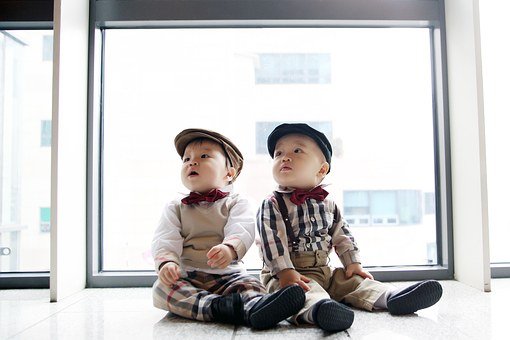 2020-1-SK01-KA226-SCH-094350
8
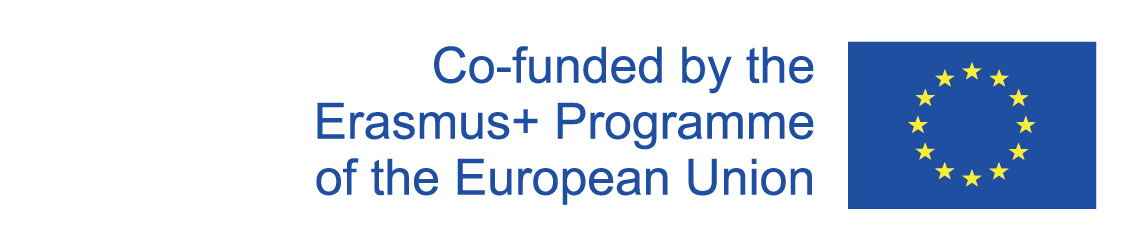 3
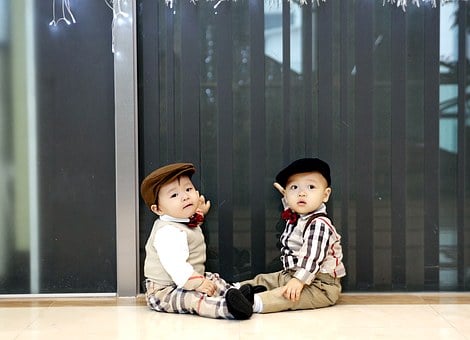 Mimika
.
2020-1-SK01-KA226-SCH-094350
9
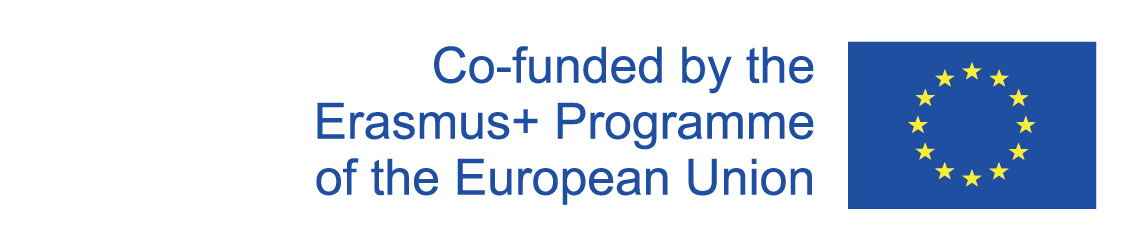 VŠEOBECNÉ  INFORMÁCIE
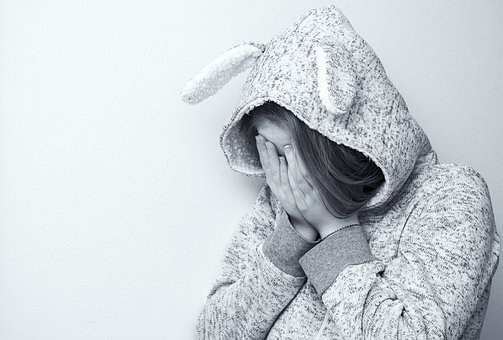 Mimika
Termín mimika je odvodený z gréckeho slova mímos, čo znamená jemne a citlivo napodobňujúci.
Vždy ide o aktivitu tvárového svalstva.
Mimika je úsmev, plač, úškľabok, „srdcový“ smiech, prikývnutie, odmietnutie, zblednutie, začervenanie sa.
2020-1-SK01-KA226-SCH-094350
10
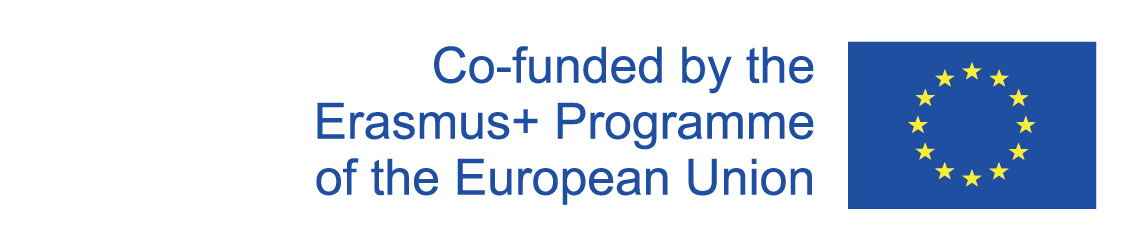 4
Vzdelávacie materiály
2020-1-SK01-KA226-SCH-094350
11
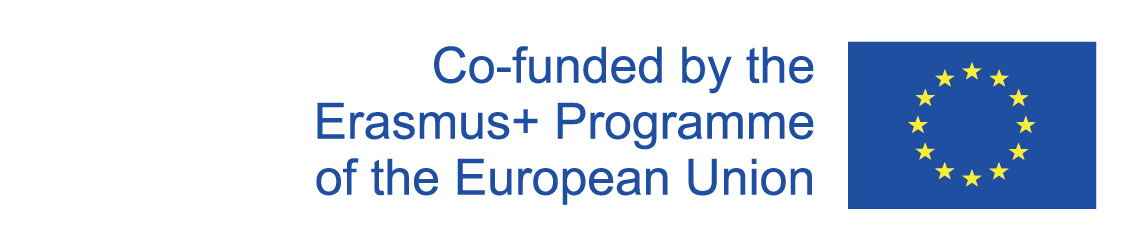 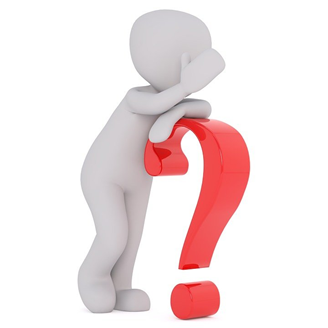 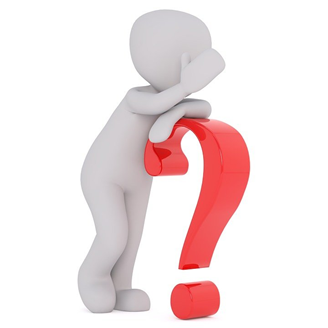 VZDELÁVACIE MATERIÁLY
<
Neverbálna komunikácia - mimika
2020-1-SK01-KA226-SCH-094350
12
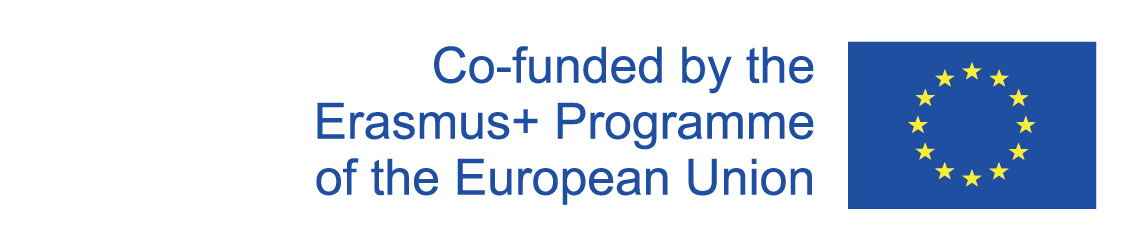 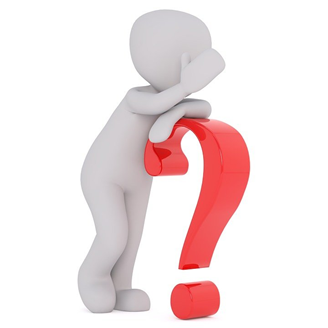 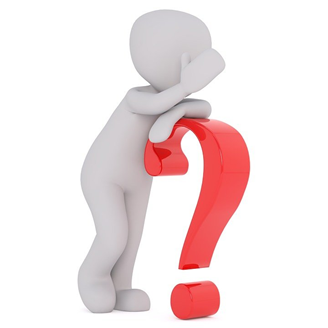 INTERAKTÍVNE CVIČENIA
<
Žiaci si vytvoria tímy (2 – 4).
Vo wordwalle v aktivite určte správne emócie.
2020-1-SK01-KA226-SCH-094350
13
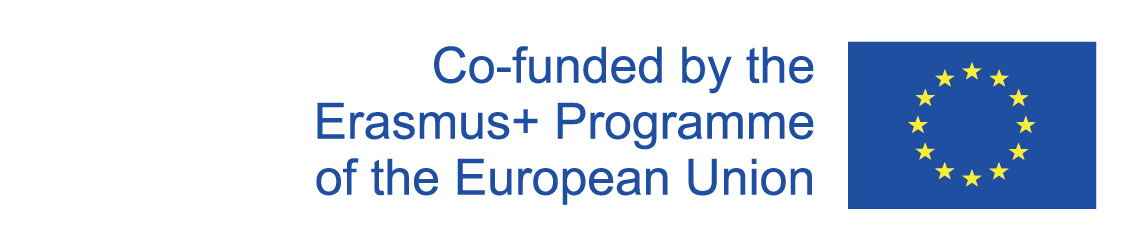 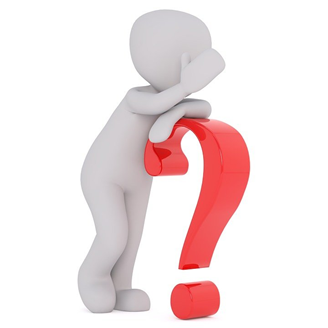 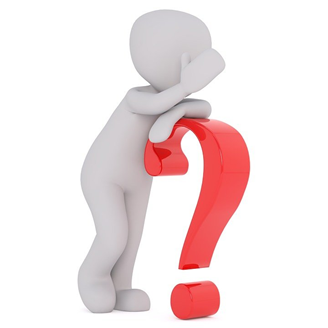 INTERAKTÍVNE CVIČENIA
<
Žiaci si vytvoria tímy (2 – 4).
Vo wordwalle určia nesprávne tvrdenie.
2020-1-SK01-KA226-SCH-094350
14
Zdroje
Hartmannová, E, Petrufová, M: Spoločenská komunikácia pre 2. ročník obchodných akadémií 
BEDNAŘÍK, A. 2001. Riešenie konfliktov. Bratislava: -PDCS. ISBN 80-968095-4-7.
15
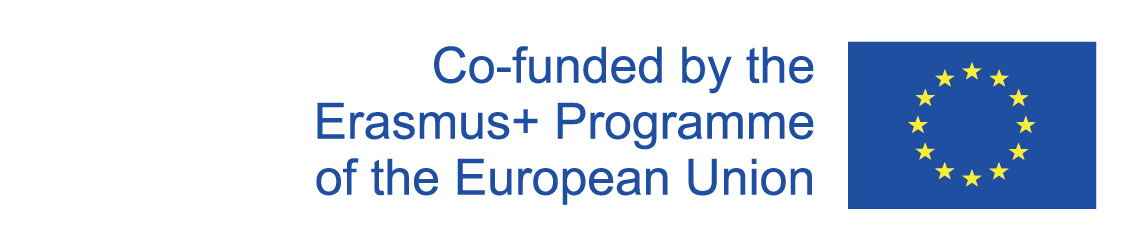 EN The European Commission's support for the production of this publication does not constitute an endorsement of the contents, which reflect the views only of the authors, and the Commission cannot be held responsible for any use which may be made of the information contained therein.
SK Podpora Európskej komisie na výrobu tejto publikácie nepredstavuje súhlas s obsahom, ktorý odráža len názory autorov, a Komisia nemôže byť zodpovedná za prípadné použitie informácií, ktoré sú v nej obsiahnuté.
2020-1-SK01-KA226-SCH-094350
16